Как  организовать современный урокс точки зрения системно- деятельностного подхода
Скажи мне, и я забуду, покажи мне, и я запомню, дай мне действовать самому,и я научусь
Вопросы, возникающие при составлении проекта (сценария) урока
а) как сформулировать цели урока и обеспечить их достижение;
б) какой учебный материал отобрать и как подвергнуть его дидактической обработке;
в) какие методы и средства обучения выбрать;
г) как организовать собственную деятельность и деятельность учеников.
д) как сделать, чтобы взаимодействие всех этих компонентов привело к определенной системе знаний и ценностных ориентаций.
Компоненты овладения знаниями при  системно-деятельностном  подходе в обучении
а) восприятие информации;
б) анализ полученной информации (выявление характерных признаков, сравнение, осознание, трансформация знаний, преобразование информации);
в) запоминание (создание образа);
г) самооценка.
Типология уроков в дидактической системе деятельностного метода
уроки «открытия» нового знания;
уроки рефлексии;
уроки общеметодологической направленности;
уроки развивающего контроля.
1. Урок «открытия» нового знания
Деятельностная цель: формирование способности учащихся к новому способу действия.
Образовательная цель: расширение понятийной базы за счет включения в нее новых элементов.
2. Урок рефлексии
Деятельностная цель: формирование у учащихся способностей к рефлексии коррекционно-контрольного типа и реализации коррекционной нормы (фиксирование собственных затруднений в деятельности, выявление их причин, построение и реализация проекта выхода из затруднения и т.д.).
Образовательная цель: коррекция и тренинг изученных понятий, алгоритмов и т.д.
3. Урок общеметодологической направленности
Деятельностная цель: формирование способности учащихся к новому способу действия, связанному с построением структуры изученных понятий и алгоритмов.
Образовательная цель: выявление теоретических основ построения содержательно-методических линий.
4. Урок развивающего контроля
Деятельностная цель: формирование способности учащихся к осуществлению контрольной функции.
Образовательная цель: контроль и самоконтроль изученных понятий и алгоритмов.
Взаимодействие  между учителем и учеником
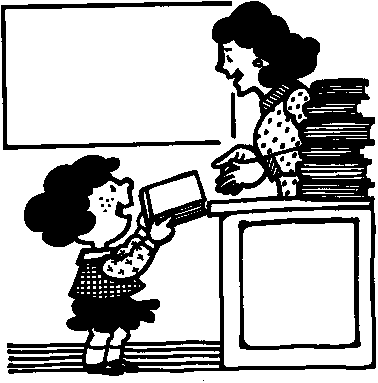 Уроки  разных типов
Деятельностный  метод обучения
Система  дидактических принципов